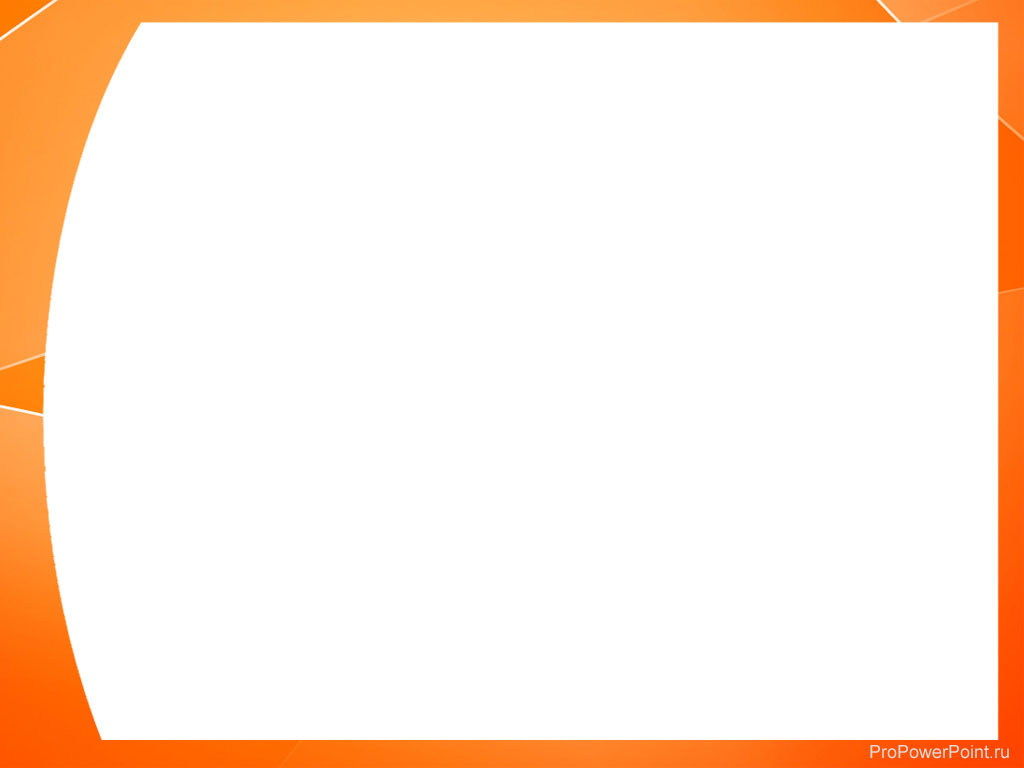 Муниципальное бюджетное дошкольное образовательное учреждение
"Детский сад общеразвивающего вида"
Инклюзивное образование 
в дошкольных образовательных учреждениях
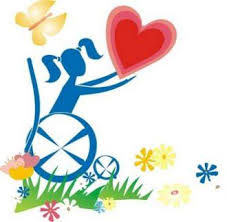 Подготовила: воспитатель
Денисова Е.А.
Кемерово 2017
Инклюзивное образование – это обеспечение равного доступа к образованию для всех обучающихся с учетом разнообразия особых образовательных потребностей и индивидуальных возможностей
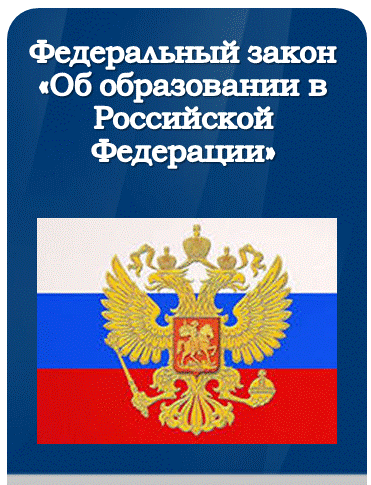 Федеральный Закон от  №273-ФЗ «Об образовании в Российской Федерации»,
В  Федеральном государственном образовательном стандарте говорится о выравнивании  стартовых возможностей выпускников дошкольных образовательных учреждений, в том числе и детей с ограниченными возможностями здоровья (далее ОВЗ).
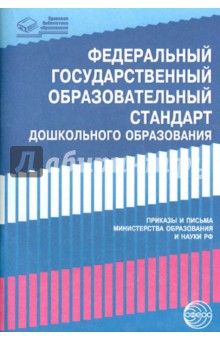 Дети с ОВЗ 
1.Дети с нарушением слуха (глухие, слабослышащие, позднооглохшие);                                                              
2.Дети с нарушением зрения (слепые, слабовидящие);                                                                                                 3.Дети с нарушением речи (логопаты);                                                                                                                                 4.Дети нарушением опорно-двигательного аппарата;                                                                                                      5. Дети с умственной отсталостью;                                                                                                                                          6.Дети с  задержкой психического развития;                                                                                                                      7.Дети с нарушением поведения и общения;                                                                                                                                 8.Дети с так называемыми комплексными нарушениями психофизического развития;                                       
 9. Дети с так называемыми сложными дефектами (слепоглухонемые, глухие или слепые дети с умственной отсталостью).
По классификации, предложенной В.А. Лапшиным и Б.П. Пузановым
Согласно пункту 1.6. ФГОС дошкольного образования (Приказ Минобразования от 17.10.2013 г.) каждый ребенок «в период дошкольного детства независимо от места жительства, пола, нации, языка, социального статуса, психофизиологических и других особенностей (в т.ч. ограниченных возможностей здоровья (ОВЗ)» имеет право на обеспечение равных возможностей для полноценного развития.
Действующее законодательство позволяет обучение и воспитание детей с ОВЗ в дошкольных учреждениях общего типа, т.е организация совместного обучения и воспитания здоровых детей и детей с ОВЗ.
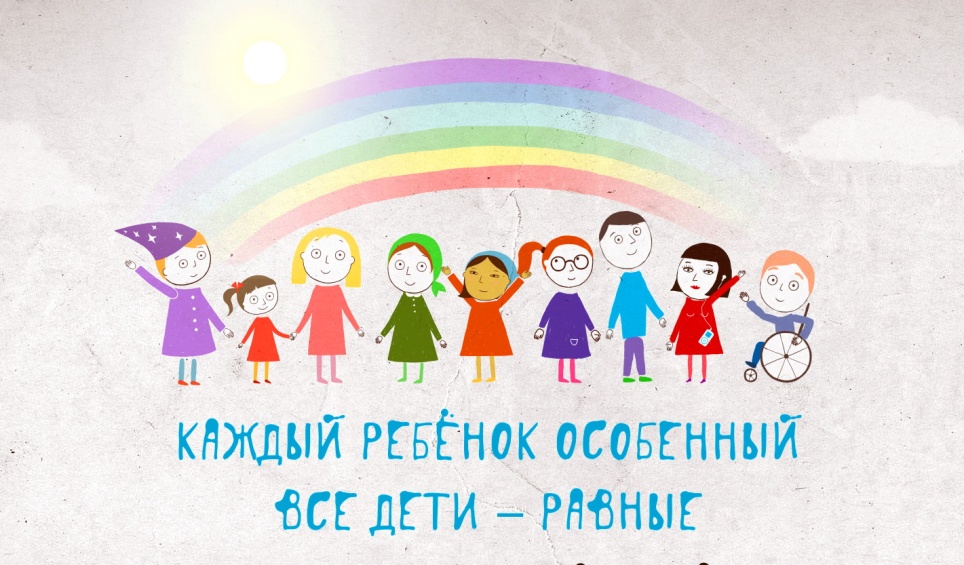 В соответствии с Федеральным государственным образовательным стандартом дошкольного образования содержание коррекционной работы и/или инклюзивного образования включается в образовательную программу дошкольной организации.
Включение детей с особыми образовательными потребностями в образовательный процесс ДОУ изменяет, прежде всего, установки взрослых на детей –у всех детей есть особенности, особые образовательные потребности не только у «особых».
Создавая особые условия для «особых» детей, мы должны не нарушать принцип равных прав для других детей. Чтобы сохранить его, надо научиться работать со всеми детьми, учитывая их индивидуальные особенности.
Условия реализации инклюзивной практики в детском саду 

профессиональная квалификация педагогов и специалистов, реализующих инклюзивный подход;
организация  развивающей предметно-пространственной среды образовательного процесса;
организация отношений между  всеми участниками образовательного процесса.
Этапы реализации инклюзивного образования
Первый этап
1.   Руководитель принимает решение  об организации инклюзивного образования в ДОУ; 
2. Руководитель ДОУ проводит анализ квалификации специалистов, комплектации развивающей предметно-пространственной среды, образовательных программ и технологий, по которым работает образовательное учреждение на соответствие их условиям реализации инклюзивных целей;
3.Руководитель  ОУ проводит собрание педколлектива  по обсуждению  основных целей и принципов инклюзии, перспективного и текущего плана действий коллектива, определения состава ПМПк (консилиум) и координатора по организации инклюзивной практики в ДОУ;                                                                           
4.Знакомство с детьми и семьями;                                                                                                                               
5.ПМПк  на основе заключения ПМПК (комиссия) и результатов диагностики, разрабатывает образовательный маршрут для детей с ОВЗ в ДОУ и индивидуальную образовательную программу;                                      
6.Определяются основные мероприятия по адаптации детей группы к новым условиям с приходом детей с ОВЗ;                                                                                                                        
7.Проводятся встречи родителей детей с ОВЗ и возрастной нормы;                                                            
8.Подписываются договоры с родителями.                                                                                                           
9. Составляется расписание и определяется распорядок дня.
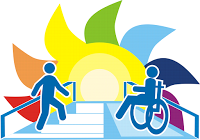 Второй этап
1.Разработка  концепции  организации  инклюзивной  практики.                                                 2.Разработка  образовательной программы,  учитывающей государственные требования и особенности  инклюзивного процесса.                                                                                                                                              3.Создание методического обеспечения образовательного процесса.                                                        4.Создание вариативных форм для реализации инклюзивного образования.                                      5.Повышение профессиональной квалификации педагогов и специалистов                                                 6.Определение педагогов и специалистов, разрабатывающих индивидуальную образовательную программу для детей с ОВЗ.                                                                                                                                         7.Создание развивающей предметно-пространственной среды.
 8.Разработка новой структуры управления инклюзивным образовательным учреждением.                  
9.Выстраивание партнёрских отношений со всеми участниками образовательного процесса.     
10.Создание сетевого взаимодействия с организациями-партнёрами.
      Разрешительными документами для функционирования инклюзивного учреждения  является наличие  лицензии  на реализацию общеобразовательных программ и осуществление  квалифицированной коррекции нарушений  в физическом и психическом развитии воспитанников.
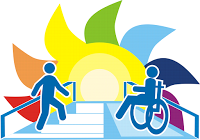 При включение детей с ОВЗ в образовательный процесс необходимы изменения во всей педагогической деятельности, создание новых форм, условий и способов организации образовательного процесса с учетом индивидуальных различий детей. Такое обучение требует творческого вклада от каждого его участника – педагогов, родителей, детей, администрации.
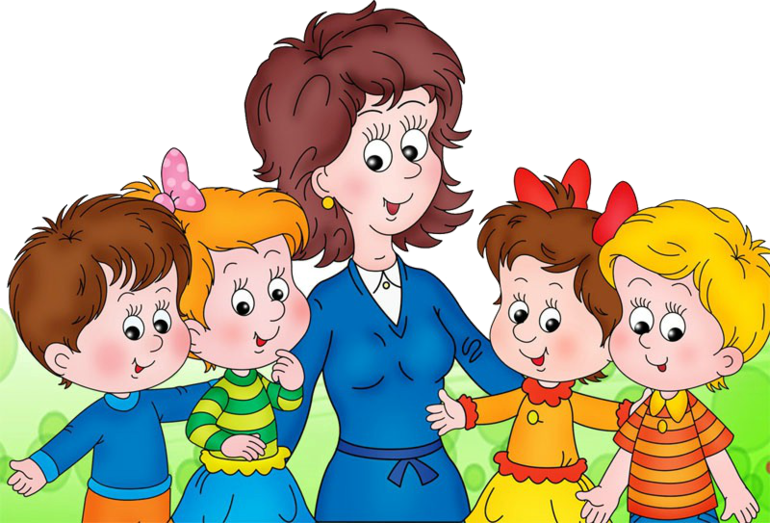 Литература
1.Гулидов П.В. Основные направления модернизации инфраструктуры дошкольных учреждений / П.В. Гулидов // Справочник руководителя дошкольного учреждения. – 2012 № 7, с. 42-45.
2.Инклюзивное образование в России. М.,2011
3.Инклюзивное образование: право, принципы, практика. М.,2009
4. Малофеев Н. Н. Инклюзивное образование в контексте современной социальной политики. Воспитание и обучение детей с нарушениями развития. 2009г, №6.
5.Ратнер Ф.Л., Юсупов А.Ю. Интегрированное обучение детей с ограниченными возможностями в обществе здоровых детей. М., 2006
6. Федеральный государственный образовательный стандарт дошкольного образования.
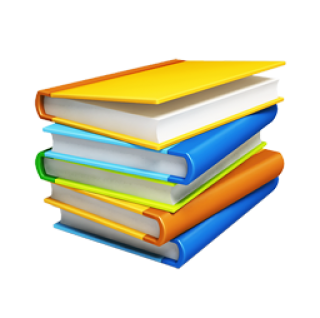 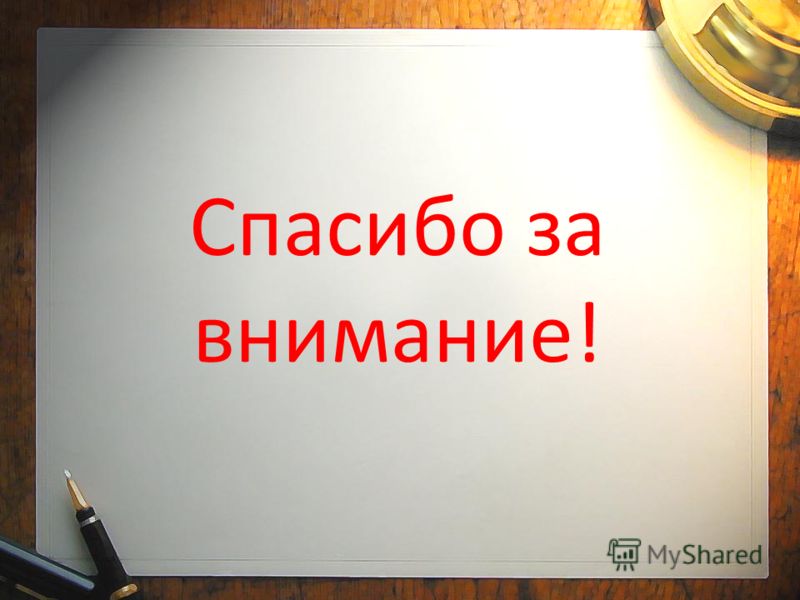